ASSESSMENT OF NUTRITIONAL STATUS
LEARNING OBJECTIVES
By the end of this lecture the reader should be able to:

To know the different methods for assessing the nutritional status

To understand the  basic anthropometric techniques, applications, & reference standards
INTRODUCTION
The nutritional status of an individual is often the result of many inter-related factors.

It is influenced by food intake, quantity & quality, & physical health.

The spectrum of nutritional status spread from obesity to severe malnutrition
Nutritional Assessment Why?
The purpose of nutritional assessment 
is to:

Identify individuals or population groups
   at risk of becoming malnourished


Identify individuals or population groups
   who are malnourished
Nutritional Assessment Why? 2
To develop health care programs that meet the community needs which are defined  by the assessment

To measure the effectiveness of the  nutritional programs & intervention once initiated
Methods of Nutritional Assessment
Nutrition is assessed by two types of methods; direct and indirect.


The direct methods deal with the individual and measure objective criteria, while indirect methods use community health indices that reflects nutritional influences.
Direct Methods of Nutritional Assessment
These are summarized as  
A B C D

Anthropometric methods
Biochemical, laboratory  methods
Clinical methods
Dietary evaluation methods
Indirect Methods of Nutritional Assessment
These include three categories:

Ecological variables including crop production

Economic factors e.g. per capita income, population density & social habits

Vital health statistics particularly infant & under 5 mortality & fertility index
CLINICAL ASSESSMENT
It is an essential features of all nutritional surveys

It is the simplest & most practical method of ascertaining the nutritional status of a group of individuals

It utilizes a number of physical signs, (specific & non specific), that are known to be associated with malnutrition and deficiency of vitamins & micronutrients.
CLINICAL ASSESSMENT/2
Good nutritional history should be obtained

General clinical examination, with special attention to organs like hair, angles of the mouth, gums, nails, skin, eyes, tongue, muscles, bones,  & thyroid gland.

Detection of relevant signs helps in establishing the nutritional diagnosis
CLINICAL ASSESSMENT/3
ADVANTAGES
Fast & Easy to perform
Inexpensive
Non-invasive
LIMITATIONS
Did not detect early cases
Clinical signs of nutritional deficiency
HAIR
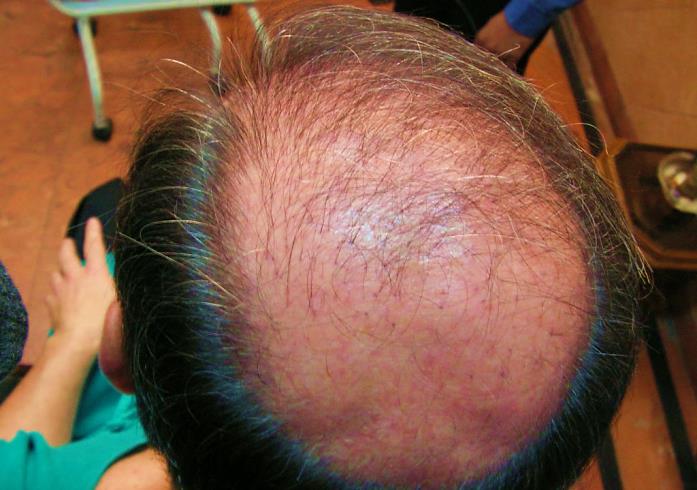 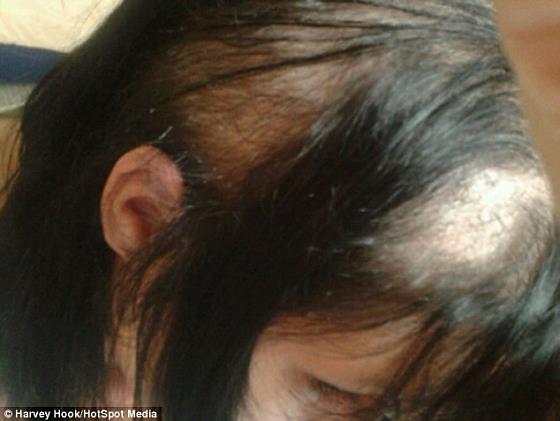 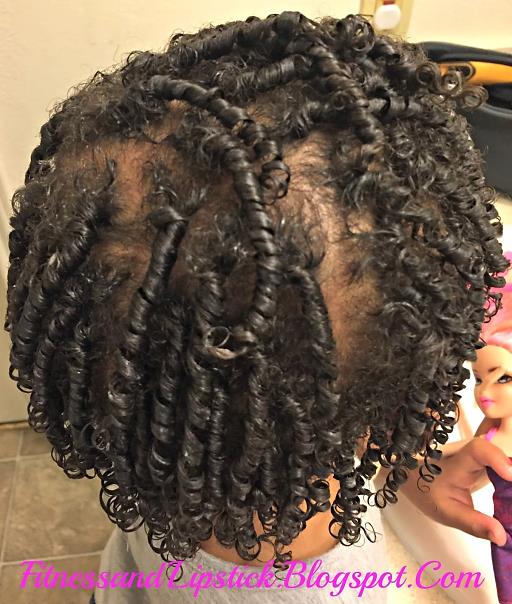 Clinical signs of nutritional deficiency
MOUTH
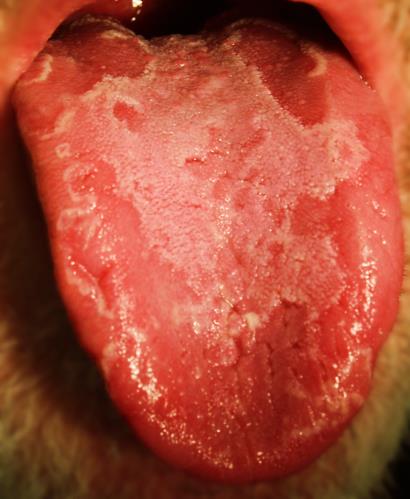 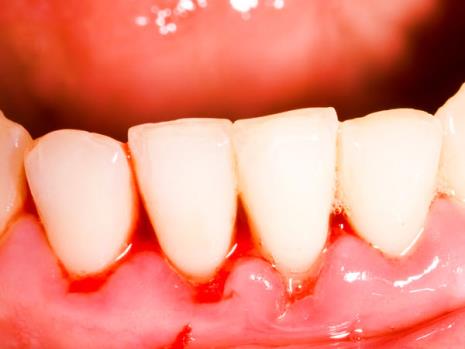 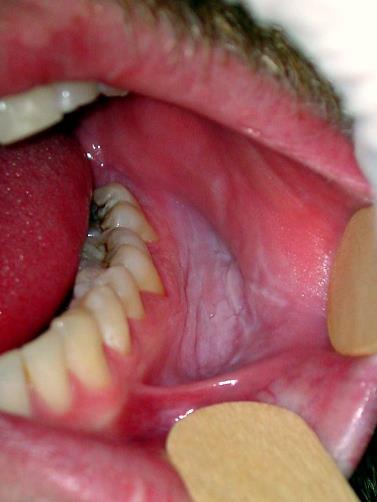 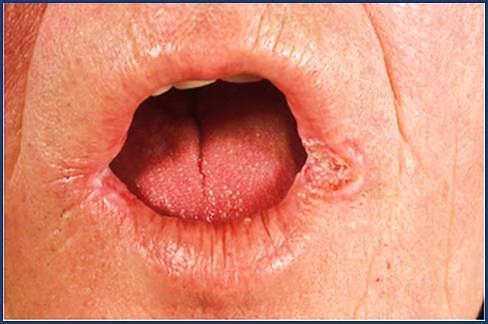 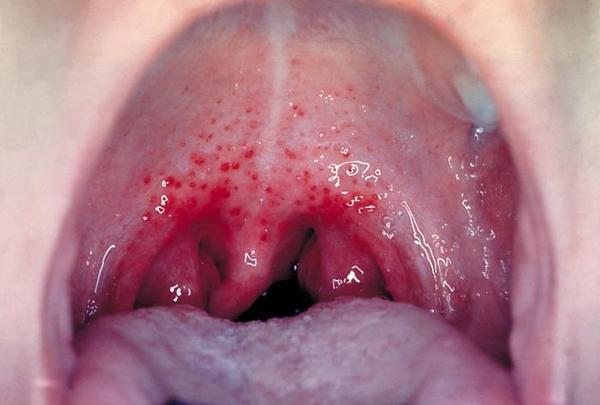 Clinical signs of nutritional deficiency
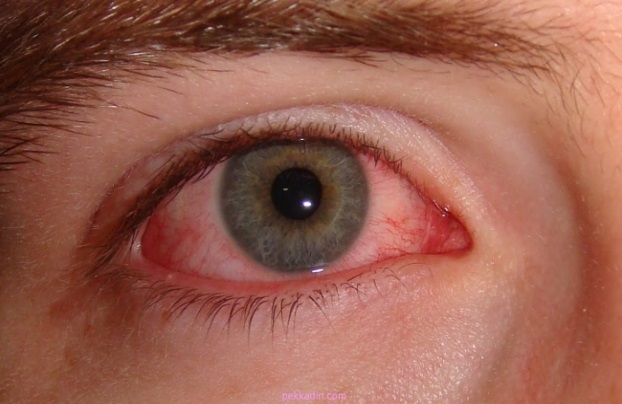 EYES
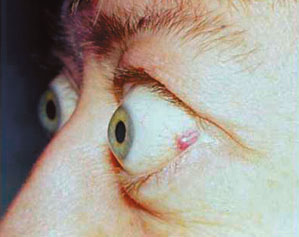 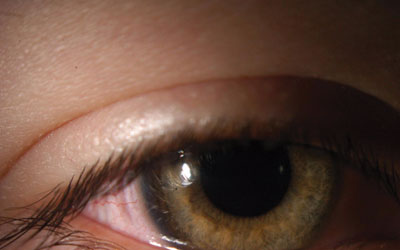 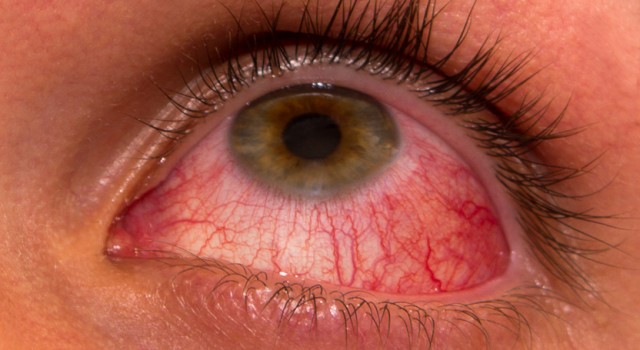 Clinical signs of nutritional deficiency
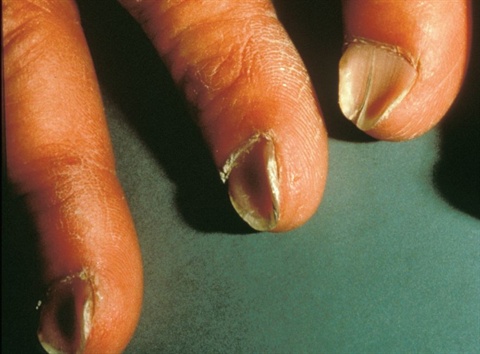 NAILS
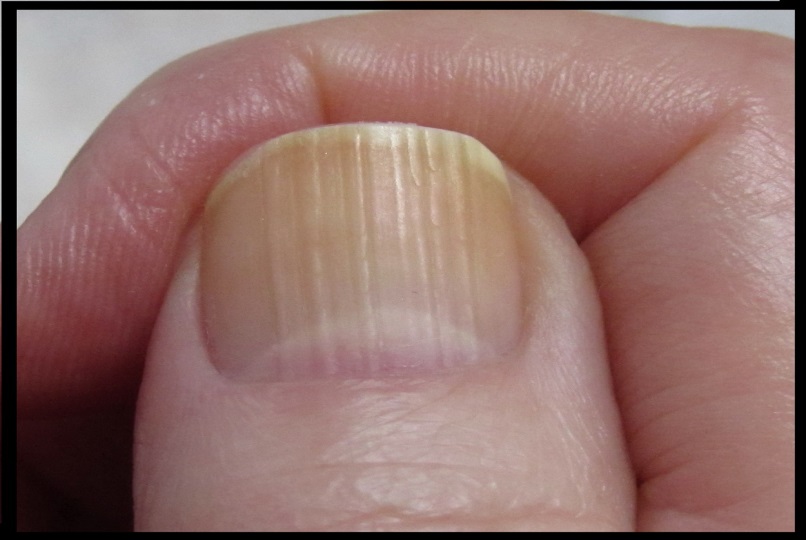 Clinical signs of nutritional deficiency
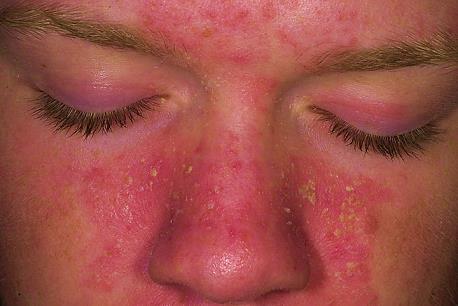 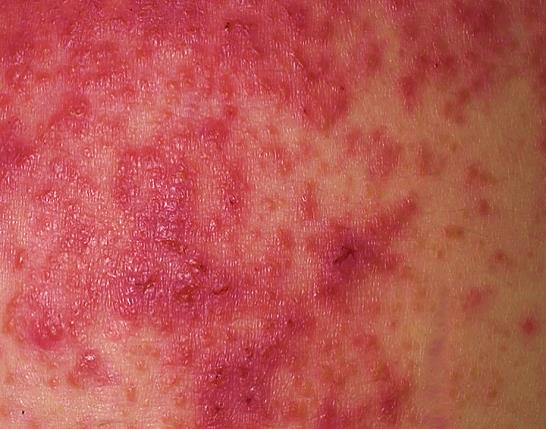 SKIN
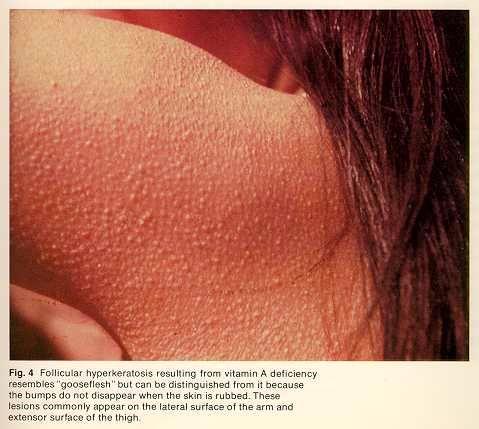 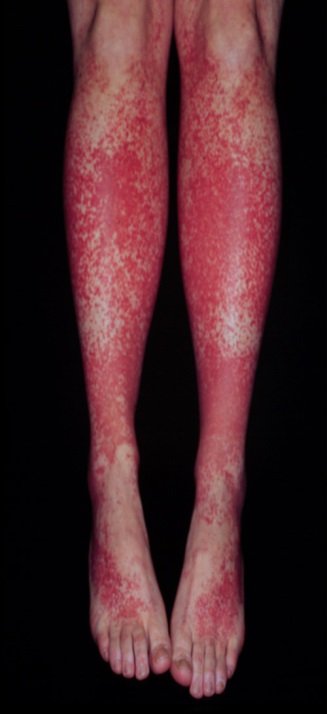 Clinical signs of nutritional deficiency
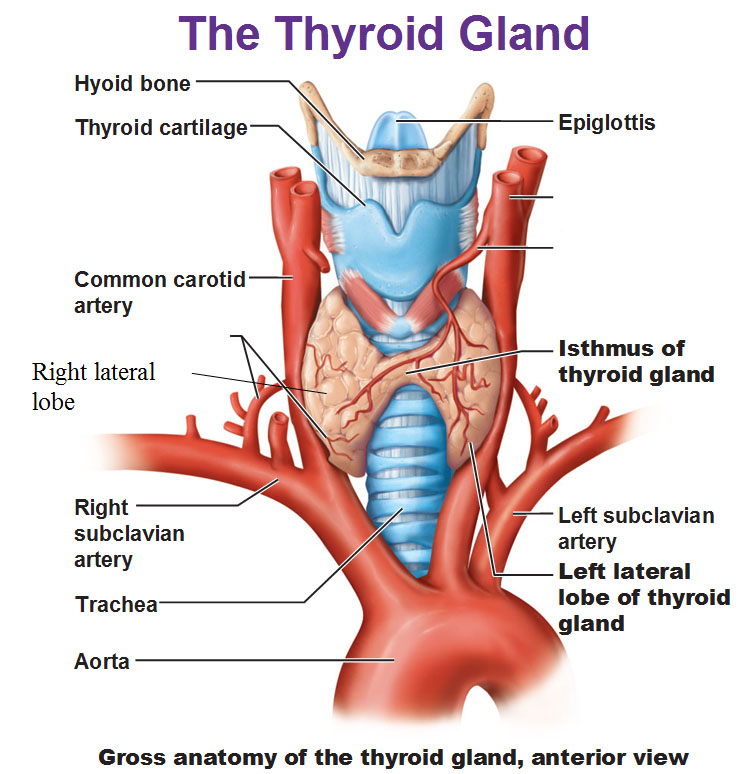 Thyroid gland
in mountainous areas and far from sea places Goiter is a reliable sign of iodine deficiency.
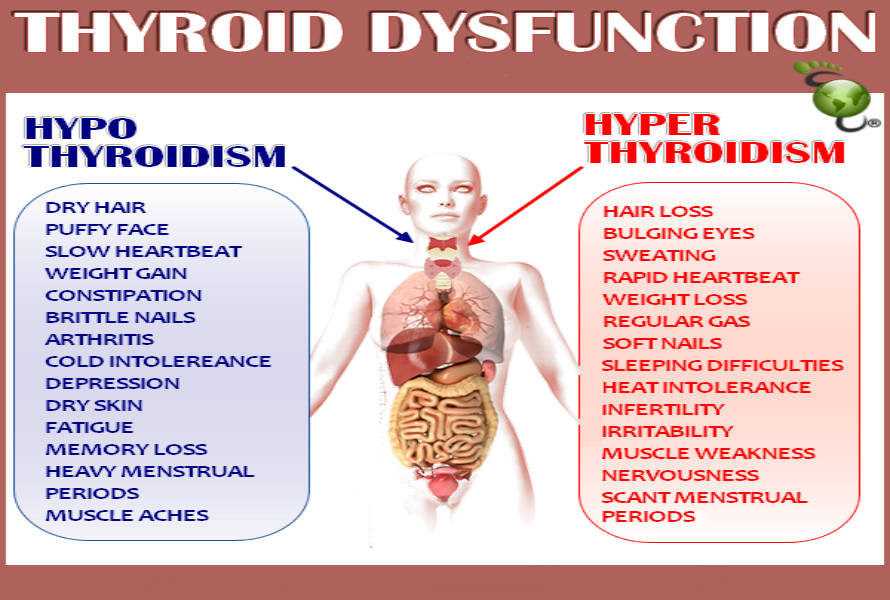 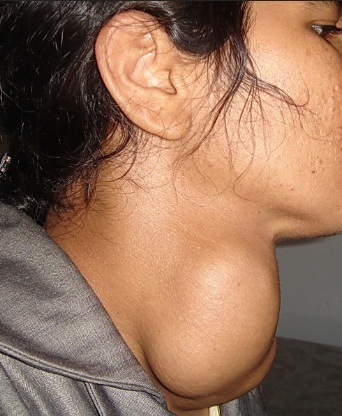 Clinical signs of nutritional deficiency
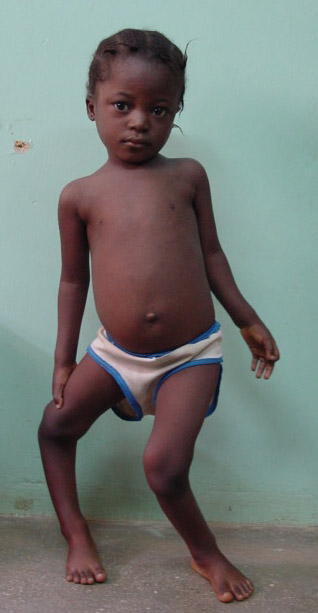 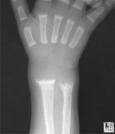 Joins & bones

Help detect signs of vitamin D deficiency (Rickets) & 

Vitamin C deficiency (Scurvy)
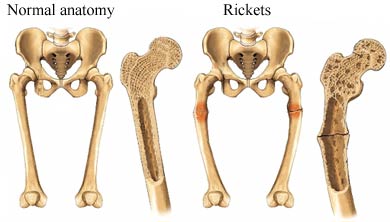 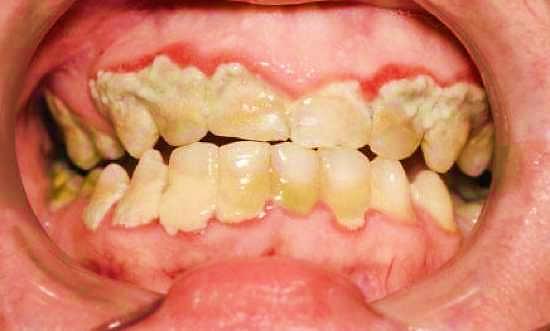 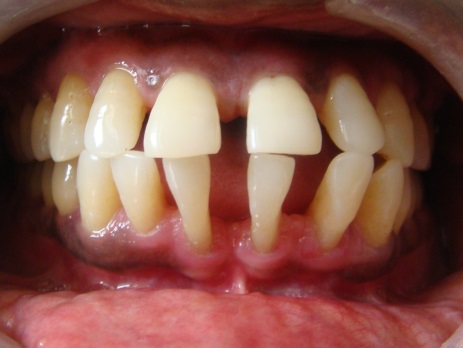 Anthropometric Methods
Anthropometry is the measurement of body height, weight & proportions.
It is an essential component of clinical examination of infants, children & pregnant women.
It is used to evaluate both under & over nutrition.
The measured values reflects the current nutritional status & don’t differentiate between acute & chronic changes .
Other anthropometric Measurements
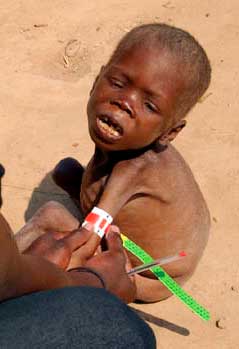 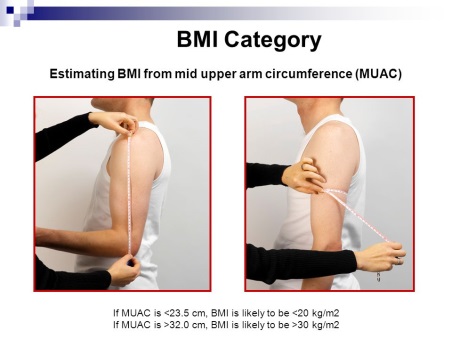 Mid-arm circumference

Skin fold thickness

Head circumference

Head/chest ratio
Hip/waist ratio
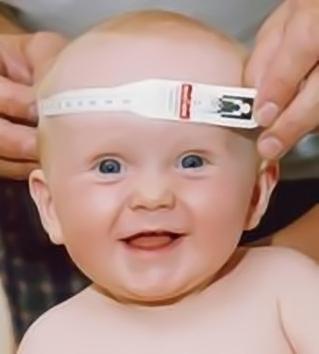 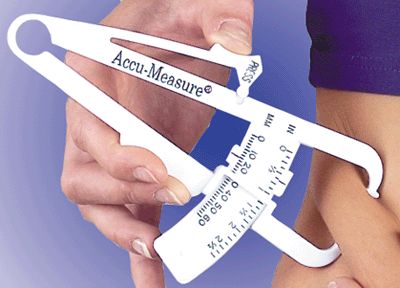 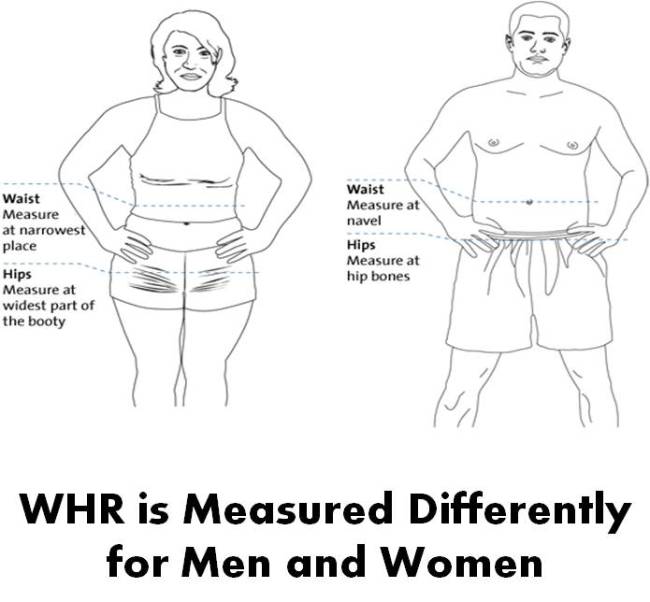 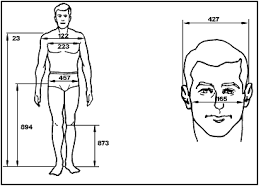 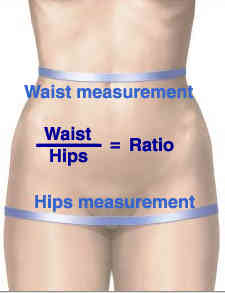 Anthropometry for children
Accurate measurement of height and weight is essential. The results can then be used to evaluate the physical growth of the child.


For growth monitoring the data are plotted on growth charts over a period of time that is enough to calculate growth velocity, which can then be compared to international standards
Growth Monitoring Chart
Percentile chart
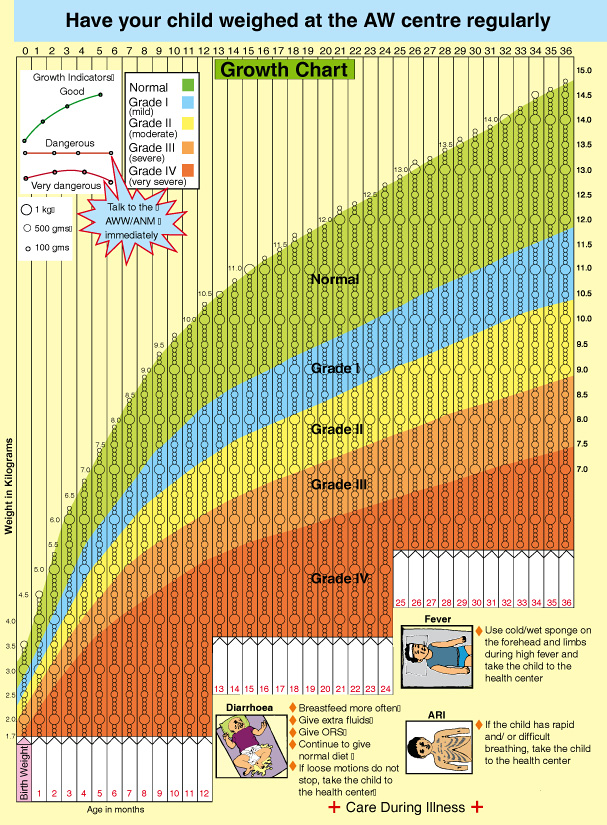 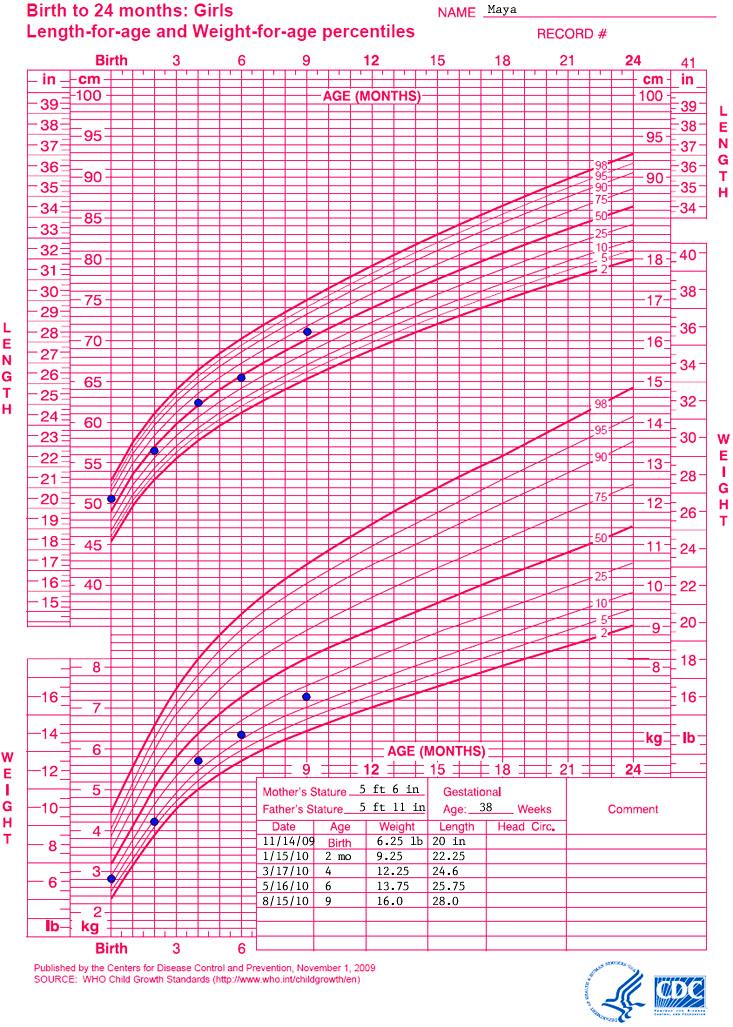 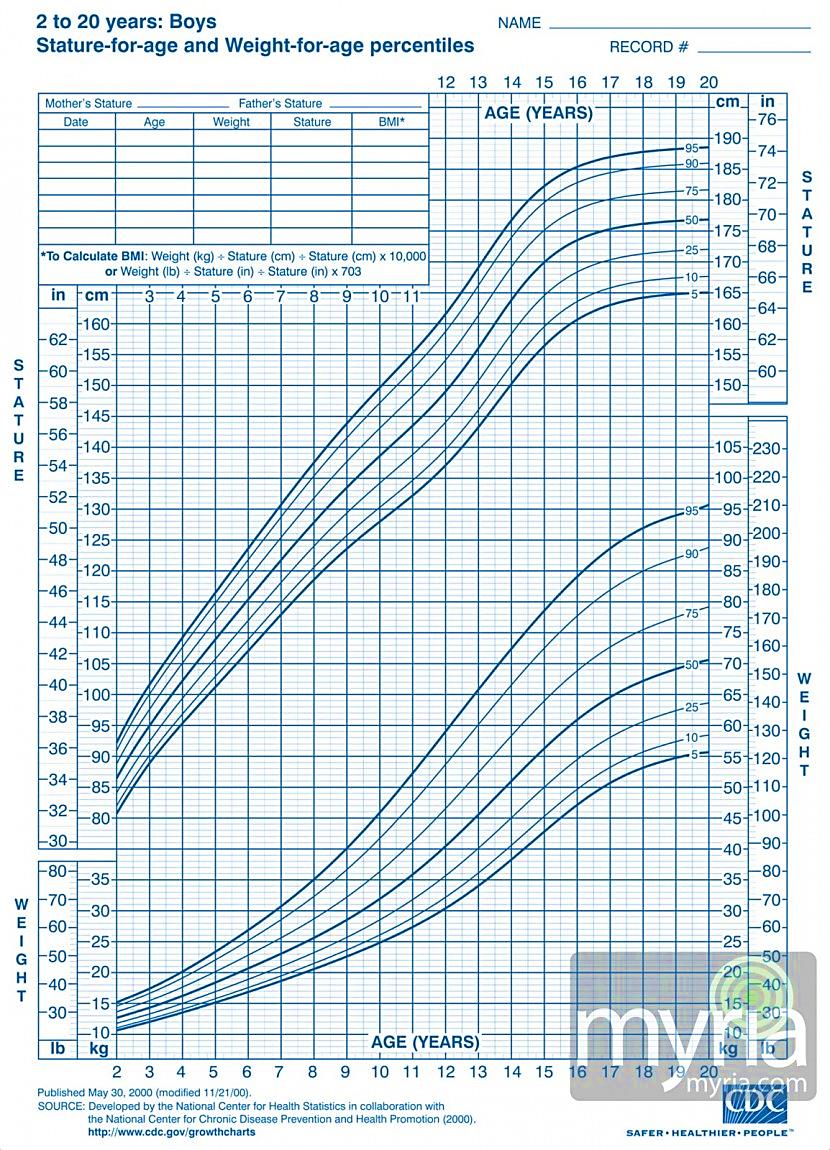 Measurements for adults
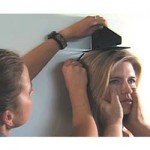 Height:

The subject stands erect & bare footed on a stadiometer with a movable head piece. The head piece is leveled with skull vault  & height is recorded to the nearest 0.5 cm.
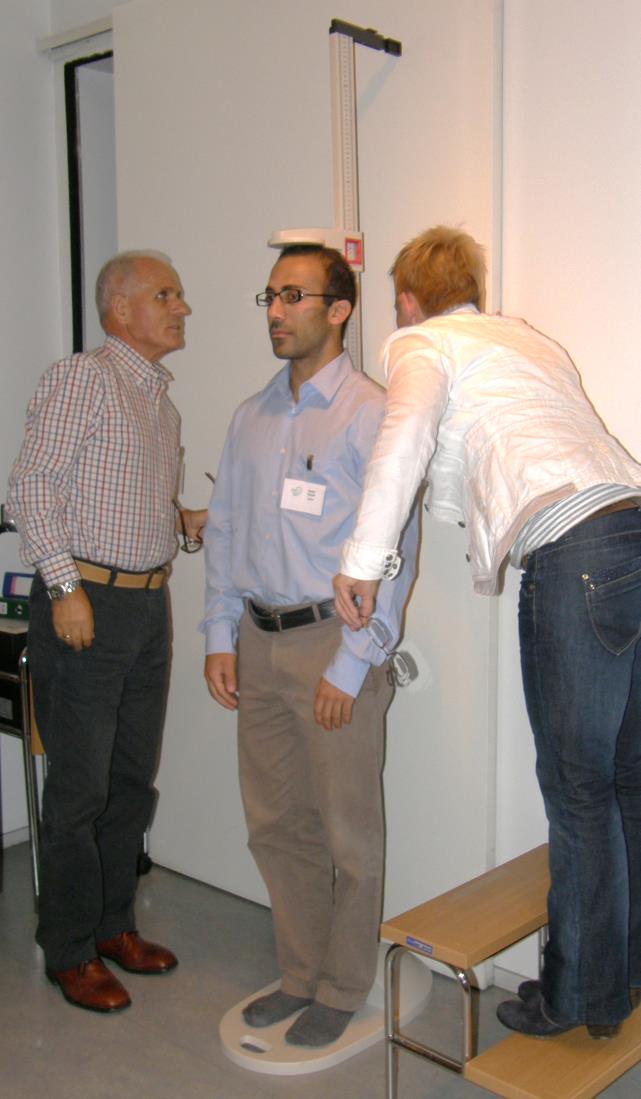 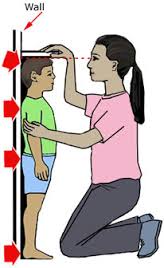 WEIGHT MEASUREMENT
Use a regularly calibrated electronic or balanced-beam scale. Spring scales are less reliable.

Weigh in light clothes, no shoes

Read to the nearest 100 gm (0.1kg)
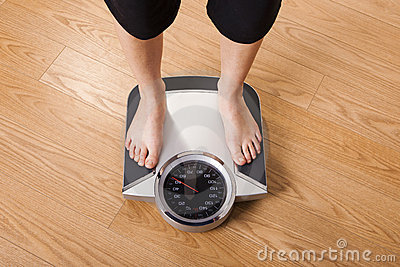 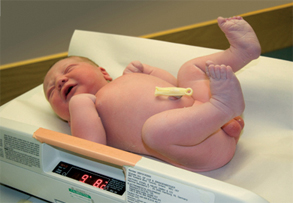 Nutritional Indices in Adults
The international standard for assessing body size in adults is the body mass index (BMI).

BMI is computed using the following formula: 
BMI = Weight (kg)/ Height (m²)

Evidence shows that high BMI (obesity level) is associated with type 2 diabetes & high risk of cardiovascular morbidity & mortality
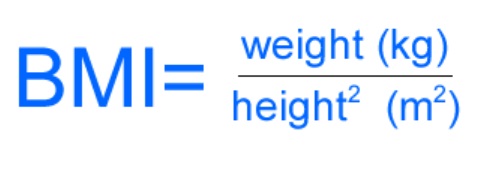 BMI (WHO - Classification)
BMI  < 18.5            =  Under Weight

BMI  18.5-24.5      = Healthy weight      	                             range

BMI  25-30 	            = Overweight                                   	                             (grade 1 obesity)
                                          

BMI  >30-40          = Obese 
                                         (grade 2 obesity)

BMI >40                 = Very obese   	                             (morbid or
                                        grade 3 obesity)
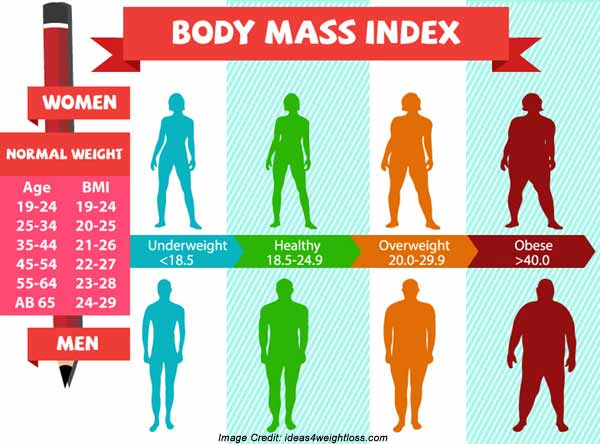 Waist/Hip Ratio
Waist circumference is measured at the level of the umbilicus to the nearest 0.5 cm.

The subject stands erect with relaxed abdominal muscles, arms at the side, and feet together.

The measurement should be taken at the end of a normal expiration.
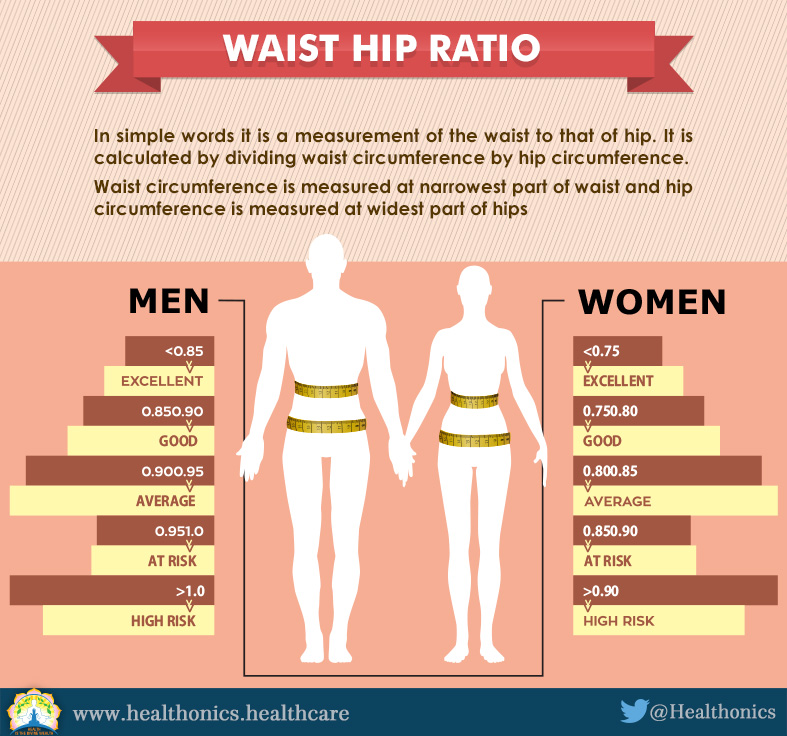 Waist circumference
Waist circumference predicts mortality better than any other anthropometric measurement.

It has been proposed that waist measurement alone can be used to assess obesity, and two levels of risk have been identified

                  MALES	   FEMALE
	LEVEL 1      > 94cm 	   > 80cm
	LEVEL2	    > 102cm  > 88cm
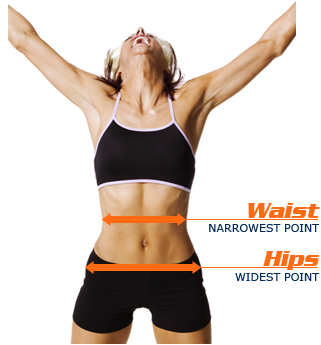 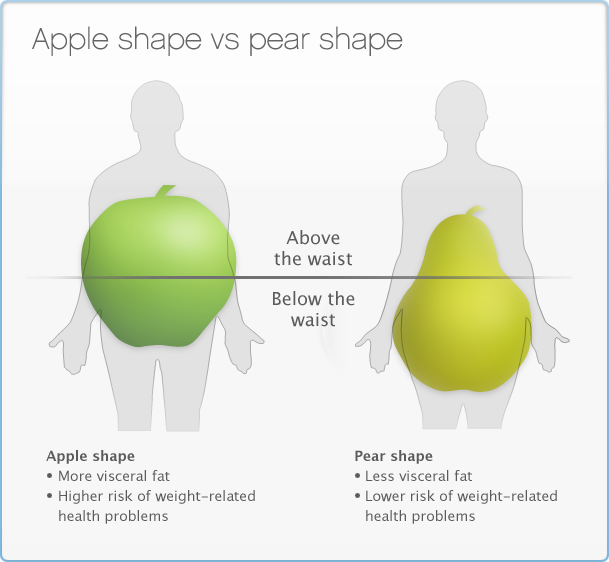 Waist circumference/2
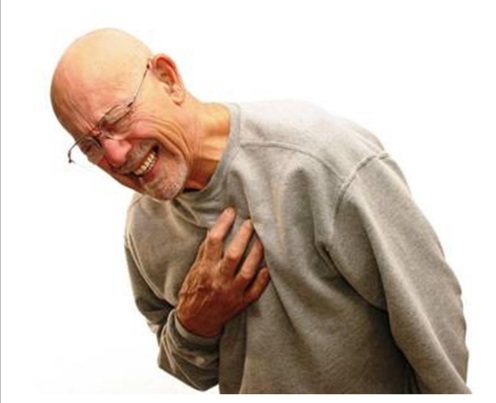 Level 1 is the maximum acceptable waist circumference irrespective of the adult age and there should be no further weight gain.


Level 2 denotes obesity and requires weight management to reduce the risk of type 2 diabetes & CVS complications.
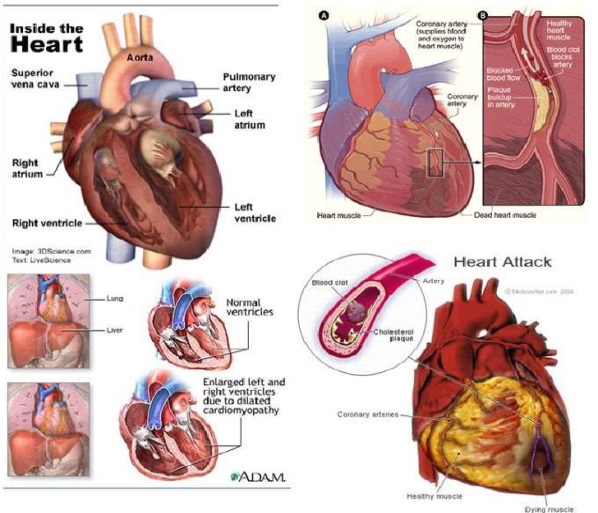 Hip Circumference
Is measured at the point of greatest circumference around hips & buttocks to the nearest 0.5 cm.

The subject should be standing and the measurer should squat beside him.

Both measurement should taken with a flexible, non-stretchable tape in close contact with the skin, but without indenting the soft tissue.
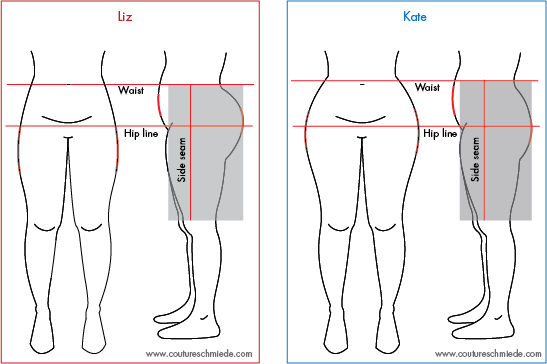 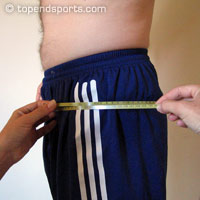 Interpretation of WHR
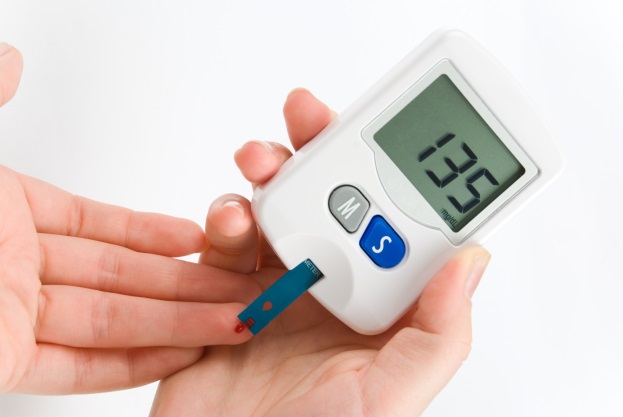 High risk WHR= >0.80 for females & >0.95 for males i.e. waist measurement >80% of hip measurement for women and >95% for men indicates central (upper body) obesity and is considered high risk for diabetes & CVS disorders.

A WHR below these cut-off levels is considered low risk.
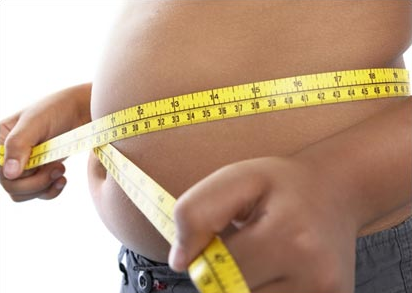 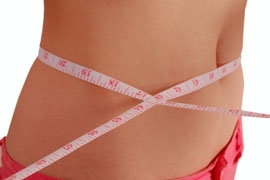 ADVANTAGES OF ANTHROPOMETRY
Objective with high specificity & sensitivity

Measures many variables of nutritional significance (Ht, Wt, MAC, HC, skin fold thickness, waist & hip ratio & BMI).

Readings are numerical & gradable on standard growth charts

Readings are reproducible. 

Non-expensive & need minimal training
Limitations of Anthropometry
Inter-observers errors in measurement

Limited nutritional diagnosis

Problems with reference standards, i.e. local versus international standards.

Arbitrary statistical cut-off levels for what considered as abnormal values.
DIETARY ASSESSMENT
Nutritional intake of humans is assessed by five different methods. These are:


24 hours dietary recall

Food frequency questionnaire

Dietary history since early life

Food dairy technique

Observed food consumption
24 Hours Dietary Recall
A trained interviewer asks the subject to recall all food & drink taken in the previous 24 hours. 

It is quick, easy, & depends on short-term memory, but may not be truly representative of the person’s usual intake
Food Frequency Questionnaire
In this method the subject is given a list of around 100 food items to indicate his or her intake (frequency & quantity) per day, per week & per month.

inexpensive, more representative & easy to use.
Food Frequency Questionnaire/2
Limitations:
 long Questionnaire
 Errors with estimating serving size.
 Needs updating with new commercial food products to keep pace with changing dietary habits.
DIETARY HISTORY
It is an accurate method for assessing the nutritional status.

The information should be collected by a trained interviewer.

Details about usual intake, types, amount, frequency &  timing needs to be obtained.

Cross-checking to verify data is important.
FOOD DAIRY
Food intake (types & amounts) should be recorded by the subject at the time of consumption.

The length of the collection period range between 1-7 days.

Reliable but difficult to maintain.
Observed Food Consumption
The most unused method in clinical practice, but it is recommended for research purposes.

The meal eaten by the individual is weighed and contents are exactly calculated.

The method is characterized by having a high degree of accuracy but expensive & needs time & efforts.
Interpretation of Dietary Data
1. Qualitative Method

using the food pyramid & the basic food groups method.

Different nutrients are classified into 5 groups (fat & oils, bread & cereals, milk products, meat-fish-poultry, vegetables & fruits)

determine the number of serving from each group & compare it with minimum requirement.
Interpretation of Dietary Data/2
2. Quantitative Method

The amount of energy & specific nutrients in each food consumed can be calculated using food composition tables & then compare it with the recommended daily intake.

Evaluation by this method is expensive & time consuming, unless computing facilities are available.
Initial Laboratory Assessment
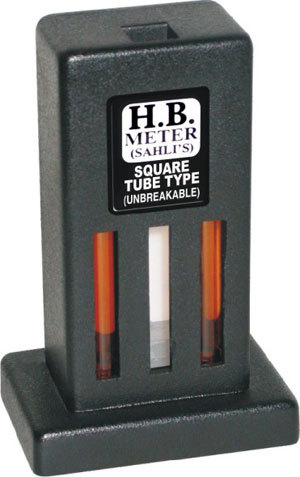 Hemoglobin estimation is the most important test, & useful index of the overall state of nutrition. Beside anemia it also tells about protein & trace element nutrition. 

Stool examination for the presence of ova and/or intestinal parasites 

Urine dipstick & microscopy for albumin, sugar and blood
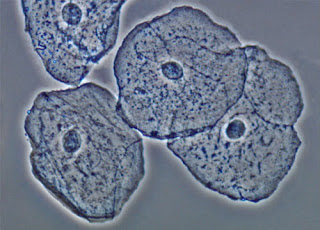 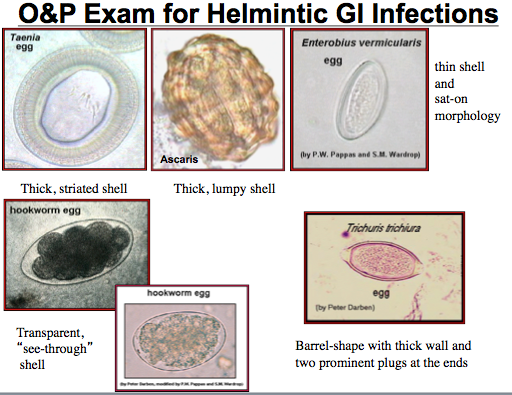 Specific Lab Tests
Measurement of individual nutrient in body fluids (e.g. serum retinol, serum iron, urinary iodine, vitamin D)  

Detection of abnormal amount of metabolites in the urine (e.g. urinary creatinine/hydroxyproline ratio)

Analysis of hair, nails & skin for micro-nutrients.
Advantages of Biochemical Method
It is useful in detecting early changes in body metabolism & nutrition before the appearance of overt clinical signs.

It is precise, accurate and reproducible.

Useful to validate data obtained from dietary methods e.g. comparing salt intake with 24-hour urinary excretion.
Limitations of Biochemical Method
Time consuming
Expensive
They cannot be applied on large scale
Needs trained personnel & facilities